Ciclo di Seminari LM PROGESAStrumenti di Classificazione DEL SUOLO per l’Analisi del Disturbo Antropico in Ambiente UrbanoMargherita Nardellimercoledì 21 maggio 2025 9.00-10.30 – AULA 13link a Teams Il ciclo di Seminari fa parte delle attività didattiche dell’insegnamento  «Rilevamento del suolo e valutazione delle terre«
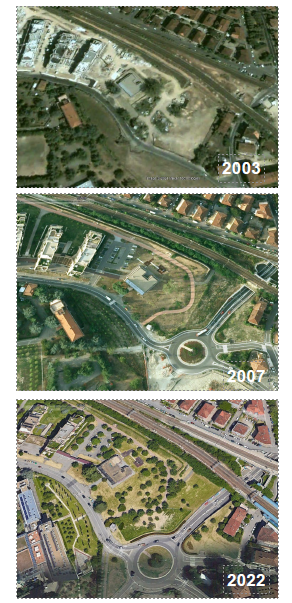 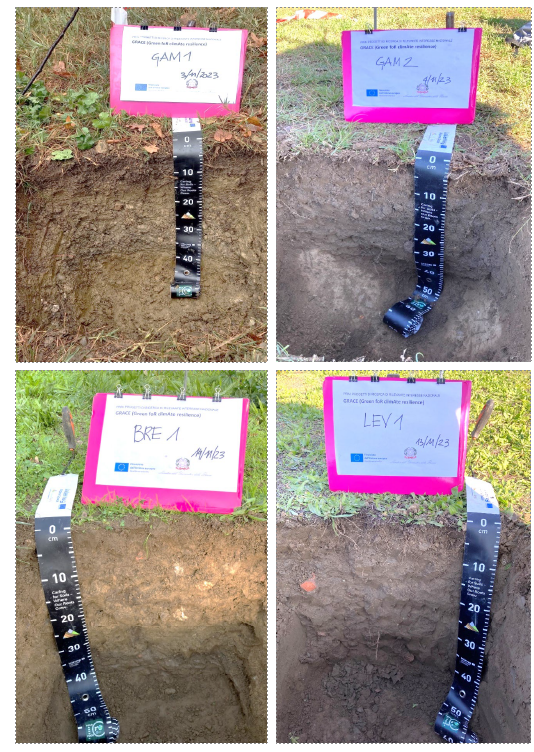